بیایید برقصیم
نوبت رقص منه
یک صحنه شاد رقص با موسیقی طراحی کنید.
مجموعه 9 برگی

ترجمه: فرشید میدانی 
farsaran.com/scratch
scratch.mit.edu
برگه‌های بیایید برقصیم
به ترتیب زیر از کارت‌ها استفاده کنید:

حرکات رقص
تکرار رقص
پخش آهنگ
نوبت نوبتی
نقطه آغازین
جلوه سایه
کنترل رقص
جلوه‌های رنگی
رَد گذاشتن
مجموعه 9 برگی
scratch.mit.edu
حرکات رقص
یک رقص را بسازید.
1
بیایید برقصیم
Dance Party!
حرکات رقص
scratch.mit.edu
آماده شو
حالت‌ها
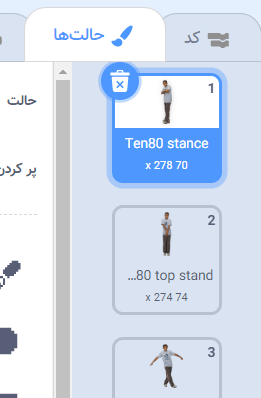 برای دیدن حرکت‌های مختلف یک رقص بر روی حالت‌ها کلیک کنید.
یک رقصنده
 را انتخاب کنید.
Ten80 Dance
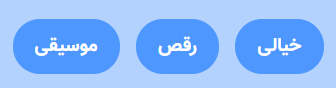 برای اینکه بتوانید فقط رقصنده‌ها را ببینید بر
 روی گروه رقص درکتابخانه شکلک‌ها کلیک کنید.
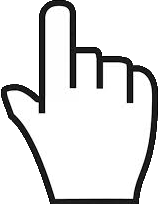 این کد را اضافه کن
کد
بر روی کد کلیک کن.
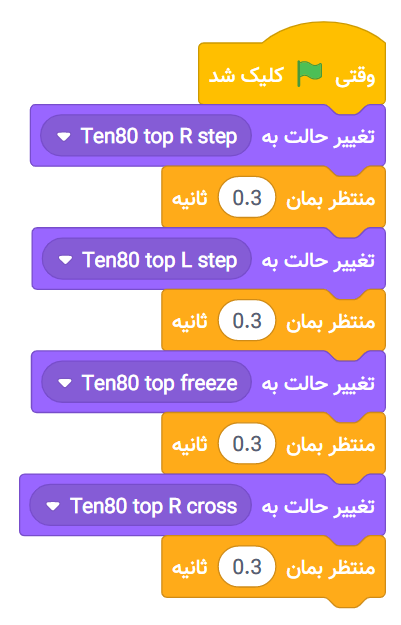 Ten80 Dance
مشخص کنید که بین حرکات مختلف رقص چقدر باید فاصله باشد.
حرکت‌های مختلف رقص را انتخاب کنید.
امتحانش کن
برای شروع پرچم سبز را بزن.
تکرار رقص
حرکت‌های یک رقص را تکرار کنید.
2
بیایید برقصیم
Dance Party!
تکرار رقص
scratch.mit.edu
آماده شو
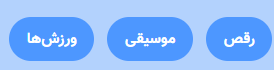 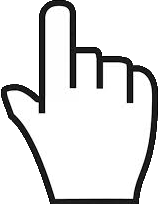 Ten80 Dance
به کتابخانه شکلک‌ها بروید.
بر روی گروه رقص کلیک کنید.
رقصنده‌ای را انتخاب کنید
این کد را اضافه کن
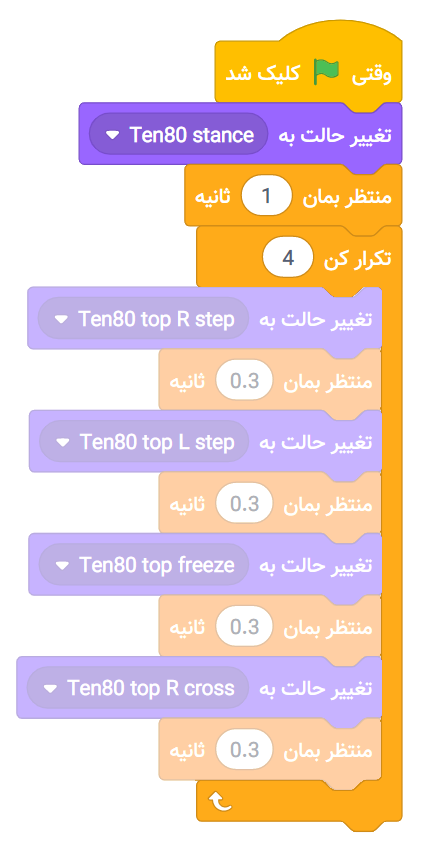 یکی از حالت‌های رقص را انتخاب کنید.
Ten80 Dance
اینجا بنویسید که رقص چند بار باید تکرار شود.
کل حرکات رقص را در داخل بدنه دستور تکرار کن قرار دهید.
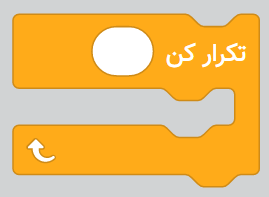 امتحانش کن
برای شروع پرچم سبز را بزن.
پخش آهنگ
پخش و تکرار یک آهنگ
3
بیایید برقصیم
پخش یک آهنگ
scratch.mit.edu
آماده شو
صداها
بر روی صداها کلیک کنید.
یکی از آهنگ‌هایی که در گروه 
تکرار شونده وجود دارد را انتخاب کنید.
یک تصویر پس زمینه را انتخاب کنید.
Concert
این کد را اضافه کن
کد
بر روی کد کلیک کن.
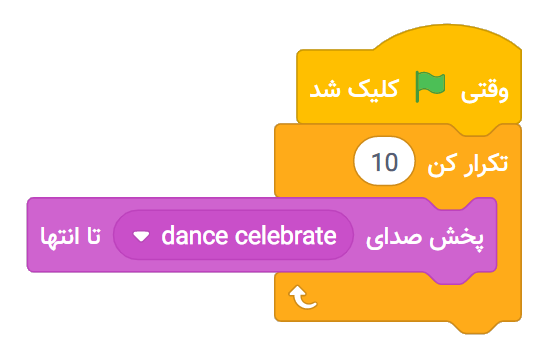 مشخص کنید که باید چند بار پخش آهنگ تکرار شود.
Concert
نکته
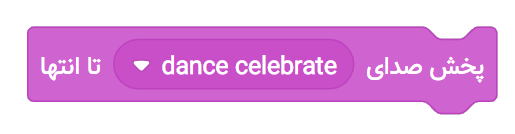 حواستان باشد که از دستور                                               استفاده کنید و به اشتباه از 

دستور                                       استفاده نکنید زیرا  قبل از پایان آهنگ، مجدد پخش می‌شود.
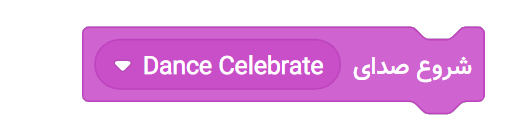 نوبت نوبتی
رقصنده‌ها را با هم هماهنگ کنید
تا به نوبت برقصند.
نوبت رقص منه
4
بیایید برقصیم
نوبت نوبتی
scratch.mit.edu
آماده شو
دو رقصنده از گروه رقص
را انتخاب کنید.
Anina Dance
Champ99
این کد را اضافه کن
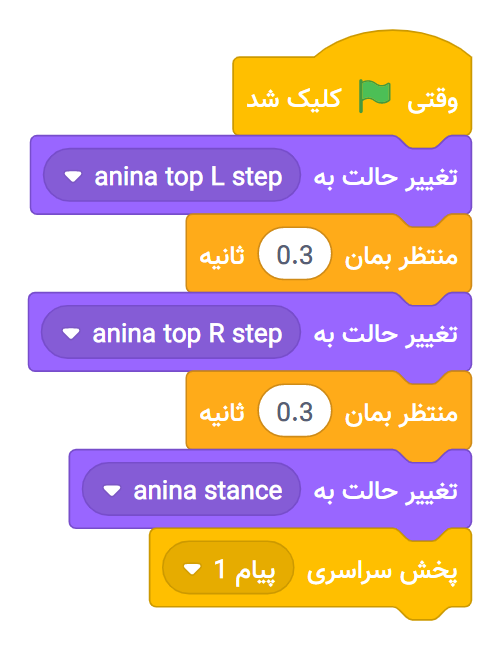 Anina Dance
پیامی را پخش کنید.
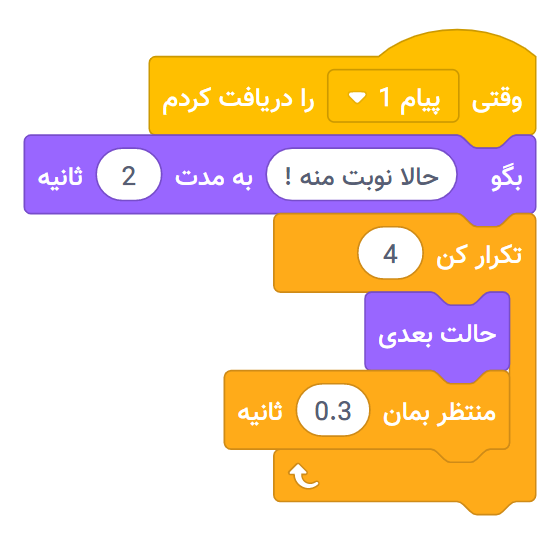 به این رقصنده بگویید که پس از دریافت پیام باید چه کار کند.
Champ99
امتحانش کن
برای شروع پرچم سبز را بزن.
نقطه آغازین
به رقصنده‌تان بگویید که از کجا شروع کند.
5
بیایید برقصیم
نقطه آغازین
scratch.mit.edu
آماده شو
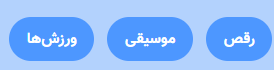 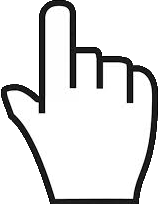 LB Dance
به کتابخانه شکلک‌ها بروید.
رقصنده‌ای را 
انتخاب کنید.
بر روی گروه رقص کلیک کنید.
این کد را اضافه کن
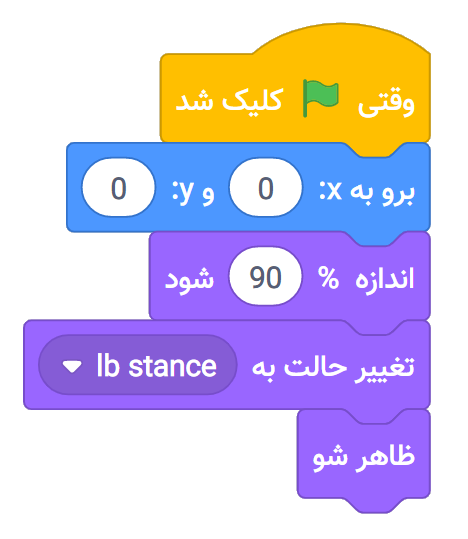 مشخص کنید که شکلک از کجا باید شروع کند.
LB Dance
اندازه شکلک را مشخص کنید.
حالت شروع را مشخص کنید.
مطمئن شوید که که شکلک نمایان خواهد شد.
نکته
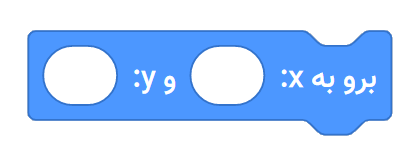 از دستور                               برای مشخص کردن نقطه آغاز 

نمایش شکلک بر روی صحنه استفاده کنید.
مقدار x مشخص کننده نقطه‌ای از چپ به راست بر روی صحنه است.
مقدار y مشخص کننده نقطه‌ای از پایین به بالا بر روی صحنه است.
جلوه سایه
برای رقصنده سایه‌ای بسازید.
6
بیایید برقصیم
جلوه سایه
scratch.mit.edu
آماده شو
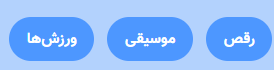 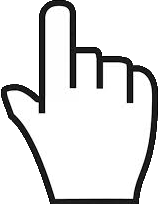 Jouvi Dance
بر روی گروه رقص کلیک کنید.
به کتابخانه شکلک‌ها بروید.
رقصنده‌ای را 
انتخاب کنید.
این کد را اضافه کن
مقدار شفافیت را بر روی -100 تنظیم کنید تا شکلک کاملا تاریک شود.
گزینه روشنایی را از منو انتخاب کنید.
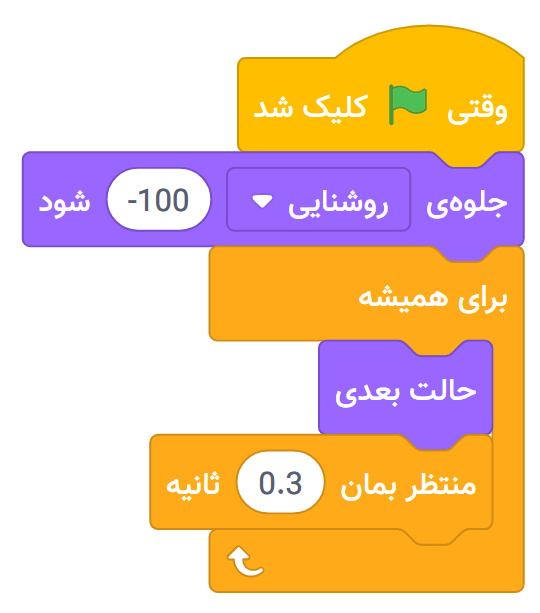 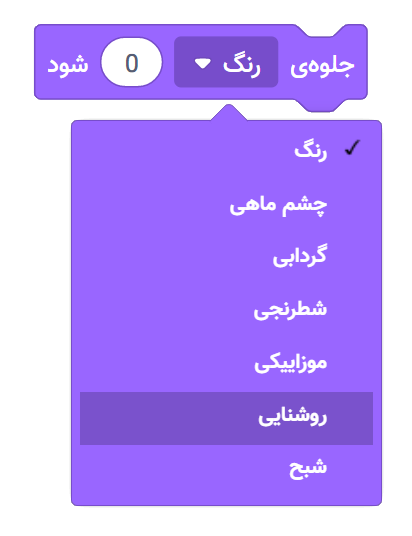 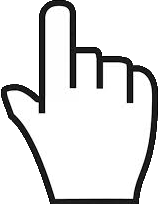 امتحانش کن
برای شروع پرچم سبز را بزن.
برای توقف بر روی دکمه توقف بزنید.
کنترل رقص
برای تغییر حرکت‌های رقصند،
 کلیدهایی را بزنید.
بیایید برقصیم
7
کنترل رقص
scratch.mit.edu
آماده شو
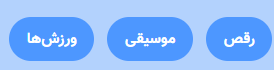 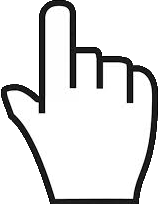 Jouvi Dance
به کتابخانه شکلک‌ها بروید.
بر روی گروه رقص کلیک کنید.
رقصنده‌ای را 
انتخاب کنید.
این کد را اضافه کن
یکی از حالت‌های رقص را از منو انتخاب کنید.
برای هر حرکت رقص یک کلید متفاوت را انتخاب کنید.
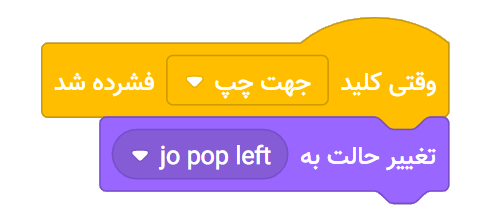 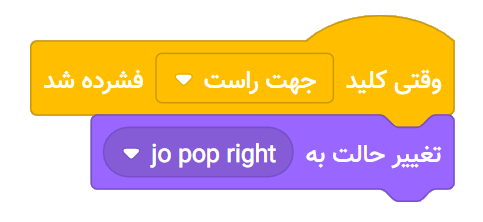 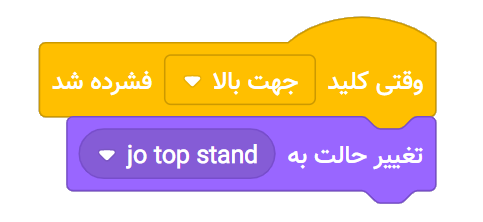 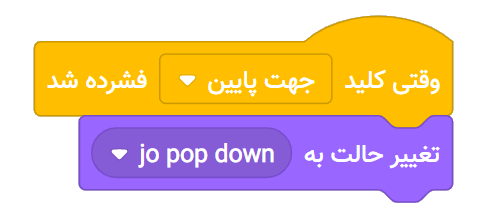 امتحانش کن
کلیدهای جهت دار کیبورد را بزنید.
جلوه رنگ
رنگ‌های تصویر پس زمینه را عوض کنید.
8
بیایید برقصیم
جلوه رنگ
scratch.mit.edu
آماده شو
یک تصویر 
پس‌زمینه را انتخاب کنید.
Spotlight
این کد را اضافه کن
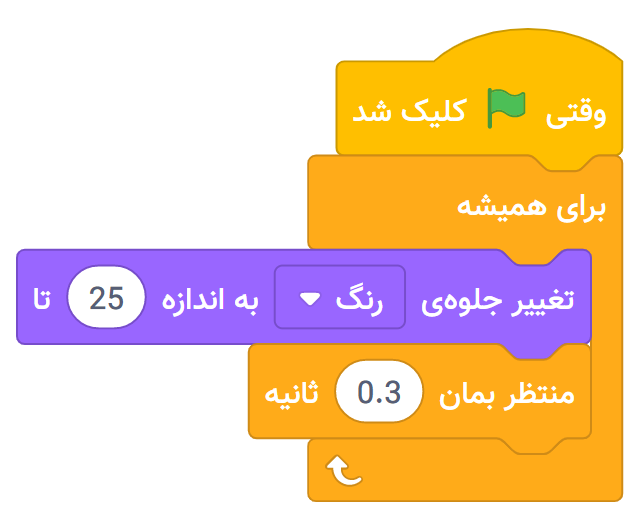 عددهای متفاوتی را امتحان کنید.
Spotlight
امتحانش کن
برای شروع پرچم سبز را بزن.
رَد گذاشتن
با حرکت رقصنده رَدی بجا بگذارید.
9
بیایید برقصیم
Dance Party!
رَد گذاشتن
scratch.mit.edu
آماده شو
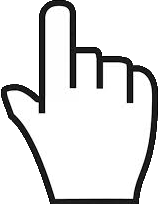 یک از رقصنده‌های گروه رقص را انتخاب کنید.
بر روی دکمه افزونه‌ها کلیک کنید و سپس بر روی قلم کلیک کنید تا به دستورها اضافه شود.
LB Dance
این کد را اضافه کن
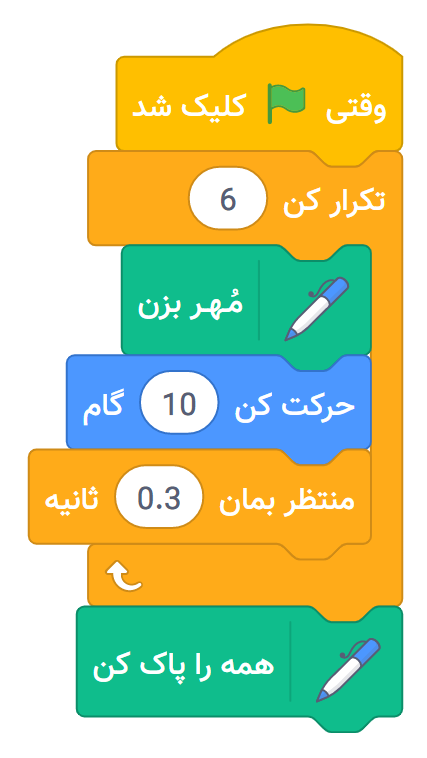 LB Dance
مشخص کنید تا چند بار تکرار شود.
بر روی صحنه مُهری از تصویر شکلک بزنید.
همه مُهرها را پاک کنید.
امتحانش کن
برای شروع پرچم سبز را بزن.